SB 623: Safe and Affordable Drinking Water Fund (2017-2018)
From a taxpayer’s perspective
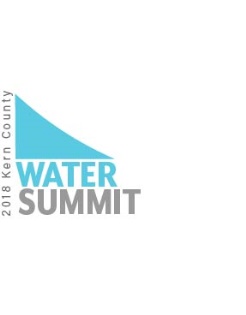 1
Presented by the Water Association of Kern County
SB 623: Safe and Affordable Drinking Water
KernTax is a member-supported, 501(c) 4 non-profit corporation, with the mission to bring about more accountable, effective, efficient, reliable  government.  Basing its actions on common sense, innovation, and the long-term view, KernTax crafts positions based on adopted values.  Founded in 1939, KernTax is the guard dog protecting the interests of  Kern County taxpayers.
2
SB 623: Safe and Affordable Drinking Water
KernTax views any government collection of funds through any financial conduit to be taxation, be it a clearly identified as a tax, a fee for government service or a regulated rate structure.  If it is excessive or not appropriate, KernTax must, by charter, act to educate and facilitate resolution and ensure fair representation and treatment.  We do not seek subsidies; we simply seek fair return to our local citizens from all regulatory bodies and their agent for levied taxes, or fees.
3
SB 623: Safe and Affordable Drinking Water
KernTax’s Principles:
All Taxes & Fees
Must be fair.
Must be understandable.
Must be cost effective.
Must be good for the economy.

All Expenditures
Must be fiscally responsible
Must be economically sustainable
Must be societally equitable.
4
SB 623: Safe and Affordable Drinking Water
Existing law declares it to be the established policy of the state that every human being has the right to safe, clean, affordable, and accessible water adequate for human consumption, cooking, and sanitary purposes.
5
SB 623: Safe and Affordable Drinking Water
The Problem:
Over 1M people lack access to safe, reliable, affordable drinking water in CA, the majority of those are in the Central Valley 
Drinking water impacted by nitrates, arsenic, chromium-6, and others 
Current ag operations have received threatening letters from SWRCB Office of Enforcement because of nitrate contaminated ground water
6
SB 623: Safe and Affordable Drinking Water
Solution:
SB 623 will provide an ongoing source of funding to ensure all Californians have access to safe and affordable drinking water
7
SB 623: Safe and Affordable Drinking Water
Revenue will come from increased fees on fertilizer and public water system drinking water fee
Ag Fees: $30M annually paid by new fees on agriculture, dairy and livestock through increased fertilizer tax (will be reduced to $10M annually after 15 years)
8
SB 623: Safe and Affordable Drinking Water
Public Water System Drinking Water Fee:  The fee will be assessed at the retail level and show up on the end users water bill at a rate of $0.95/month for single family up to $10/month for industrial water users (not charged to low income water users), will raise between $90-110 million a year
9
SB 623: Safe and Affordable Drinking Water
Fees shall not exceed the amounts outlined above without changing the law.  
The cap on fees to administer the fund is 5%
10
SB 623: Safe and Affordable Drinking Water
In exchange, agricultural operations will receive certainty and protection from enforcement actions for nitrates, which threaten many operations throughout the State 
State Water Board has said they will issue more letters if a state-wide solution is not reached
11
SB 623: Safe and Affordable Drinking Water
Why this Approach
Need consistent revenue source to address ongoing O&M for these drinking water systems
General Fund not politically viable option
Water bonds and grant money helps with infrastructure costs but does not cover ongoing O&M
12
SB 623: Safe and Affordable Drinking Water
Recent polling suggest that people are willing to pay small fee to fund clean drinking water programs 
As become the norm, Agriculture is in a corner.
13
SB 623: Safe and Affordable Drinking Water
Michael Turnipseed
Kern County Taxpayers Association
1401 19th Street, Suite 200
Bakersfield, CA 93301-4400
661-322-2973
kerntax@kerntaxpayers.org
14